THE ENDING OF THE PUBLIC HEALTH EMERGENCYMAY 11, 2023
Ohio Provider Resource Association, May 2023
1
LEGISLATION ENACTED DURING THE PHE
Ohio Provider Resource Association, May 2023
2
OTHERADMINISTRATIVE ACTIONS TAKEN DURING THE PHE
Ohio Provider Resource Association, May 2023
3
TESTS AND TESTING CHANGES
Ohio Provider Resource Association, May 2023
4
COVID-19 TREATMENT CHANGES
Ohio Provider Resource Association, May 2023
5
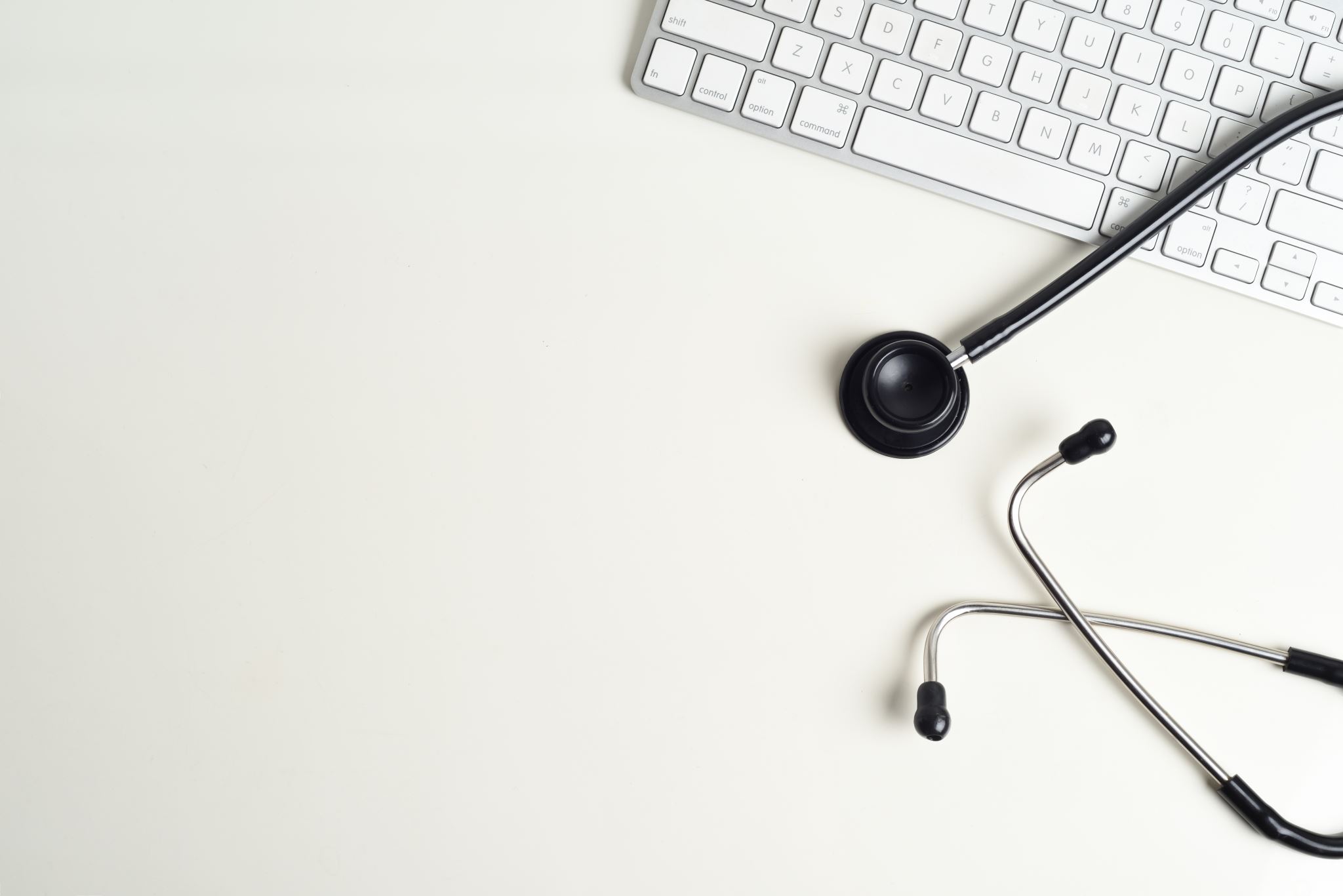 TELEHEALTH CHANGES
Medication flexibilities for controlled substances will end (in-person will be required).
Medicare beneficiaries will have access to telehealth coverage through 12/31/2024 (CAA).
Private insurance and coverage will vary for telehealth options.
Most states have seen the tremendous growth and necessity of telehealth services and plan to make some of the temporary flexibilities around it more permanent.
Ohio Provider Resource Association, May 2023
6
VACCINECHANGES
Ohio Provider Resource Association, May 2023
7
CMS OMNIBUS COVID-19 HEALTH CARE 
STAFF VACCINATION OMNIBUS
Ohio Provider Resource Association, May 2023
8
CMS OMNIBUS COVID-19 HEALTH CARE STAFF VACCINATION
Ohio Provider Resource Association, May 2023
9
Staff Vaccination Requirement

“On May 11, 2023, the COVID-19 public health emergency is expected to expire. In light of these developments and comments received on the interim final rule, CMS will soon end the requirement that covered providers and suppliers establish policies and procedures for staff vaccination. CMS will share more details regarding ending this requirement at the anticipated end of the public health emergency.”
CMS QSO 23-13-all Guidance for the Expiration of the Covid-19 Public Health Emergency
Ohio Provider Resource Association, May 2023
10
Emergency Preparedness 
CMS regulations for Emergency Preparedness (EP) require the provider/supplier to conduct exercises to test their EP plan to ensure that it works and that staff are trained appropriately about their roles and the provider/supplier's processes. During or after an actual emergency, the EP regulations allow for a one-year exemption from the requirement that the provider/supplier perform testing exercises. The exemption only applies to the next required full-scale exercise (not the exercise of choice), based on the 12-month exercise cycle. The cycle is determined by the provider/supplier (e.g., calendar, fiscal or another 12-month timeframe). The exemption only applies when a provider/supplier activates its emergency preparedness program for an emergency event.
CMS QSO 23-13-all Guidance for the Expiration of the Covid-19 Public Health Emergency
Ohio Provider Resource Association, May 2023
11
Emergency Preparedness C’TND
Providers/suppliers are expected to return to normal operating status and comply with the regulatory requirements for emergency preparedness with the conclusion of the PHE. 
This includes conducting testing exercises based on the regulatory requirements for specific provider/supplier types as follows: 
Inpatient Providers and Suppliers: The provider/supplier must conduct a full-scale exercise within its annual cycle for 2023 and an exercise of choice.
CMS QSO 23-13-all Guidance for the Expiration of the Covid-19 Public Health Emergency
Ohio Provider Resource Association, May 2023
12
For Flexibilities Terminating and Returning to Pre-PHE Requirements upon the Conclusion of the PHE, CMS expects all providers to be in compliance with all applicable requirements after May 11, 2023, unless otherwise noted below:

Suspension of Community Outings - 42 CFR §483.420(a)(11)  
Life Safety Code (LSC) – 42 CFR §483.470(j) 
Suspend Mandatory Training Requirements - 42 CFR §483.430(e)(1)
CMS QSO 23-13-all Guidance for the Expiration of the Covid-19 Public Health Emergency
Ohio Provider Resource Association, May 2023
13
Suspension of Community Outings - 42 CFR §483.420(a)(11)
CMS waived the requirements for clients have the opportunity to participate in social, religious, and community group activities. The federal and/or state emergency restrictions will dictate the level of restriction from the community based on whether it is for social, religious, or medical purposes. States may have also imposed more restrictive limitations. CMS authorized the facility to implement social distancing precautions with respect to on and off-campus movement. State and federal restrictive measures should be made in the context of competent, person-centered planning for each client. 

The waiver of this requirement ends upon the conclusion of the PHE (May 11, 2023).
CMS QSO 23-13-all Guidance for the Expiration of the Covid-19 Public Health Emergency
Ohio Provider Resource Association, May 2023
14
Life Safety Code (LSC) – 42 CFR §483.470(j) 

CMS waived the requirement for ABHR dispensers. We waived the prescriptive requirements for the placement of ABHR dispensers for use by staff and others to the need for the increased use of ABHR in infection control. 

The waiver of this requirement ends upon the conclusion of the PHE (May 11, 2023).
CMS QSO 23-13-all Guidance for the Expiration of the Covid-19 Public Health Emergency
Ohio Provider Resource Association, May 2023
15
Suspend Mandatory Training Requirements - 42 CFR §483.430(e)(1) 


CMS waived, in part, the requirements related to routine staff training programs unrelated to the public health emergency. 


The waiver of this requirement ends upon the conclusion of the PHE (May 11, 2023).
CMS QSO 23-13-all Guidance for the Expiration of the Covid-19 Public Health Emergency
Ohio Provider Resource Association, May 2023
16
Surveyor determinations of a provider/supplier’s compliance with the requirements will begin 60 days after the conclusion of the PHE on July 11, 2023:

Modification of Adult Training Programs and Active Treatment – 42 CFR §483.440(a)(1)
CMS QSO 23-13-all Guidance for the Expiration of the Covid-19 Public Health Emergency
Ohio Provider Resource Association, May 2023
17
Modification of Adult Training Programs and Active Treatment - 42 CFR §483.440(a)(1) 
CMS waived the requirement that each client must receive a continuous active treatment program, which includes consistent implementation of a program of specialized and generic training, treatment, health services and related services. CMS waived those components of beneficiaries’ active treatment programs and training that would violate current state and local requirements for social distancing, staying at home, and traveling for essential services only. In accordance with §483.440(c)(1), any modification to a client’s Individual Program Plan (IPP) in response to treatment changes requires the approval of the interdisciplinary team. For facilities that have interdisciplinary team members who were unavailable due to the COVID-19 crisis, CMS allowed for a retroactive review of the IPP under 483.440(f)(2) in order to allow IPPs to receive modifications as necessary based on the impact of the COVID-19 crisis.
CMS QSO 23-13-all Guidance for the Expiration of the Covid-19 Public Health Emergency
Ohio Provider Resource Association, May 2023
18
Surveyor determinations of a provider/supplier’s compliance with the requirement will begin at the end of the calendar year December 31, 2023:

Staffing Flexibilities - 42 CFR §483.430(c)(4)
CMS QSO 23-13-all Guidance for the Expiration of the Covid-19 Public Health Emergency
Ohio Provider Resource Association, May 2023
19
Staffing Flexibilities - 42 CFR §483.430(c)(4) 
CMS waived the requirements for the facility to provide sufficient Direct Support Staff (DSS) so that Direct Care Staff (DCS) are not required to perform support services that interfere with direct client care. DSS perform activities such as cleaning of the facility, cooking, and laundry services. DSC perform activities such as teaching clients appropriate hygiene, budgeting, or effective communication and socialization skills. During the time of this waiver, DCS may be needed to conduct some of the activities normally performed by the DSS. This allowed facilities to adjust staffing patterns, while maintaining the minimum staffing ratios required at §483.430(d)(3).
CMS QSO 23-13-all Guidance for the Expiration of the Covid-19 Public Health Emergency
Ohio Provider Resource Association, May 2023
20
Infection Control:
On May 13, 2021, CMS issued an IFC (86 FR 26306 through 26336) revising the infection control requirements that ICFs/IID must meet to participate in the Medicare and Medicaid programs. ICFs/IID are encouraged to report COVID-19 vaccine and therapeutics treatment information to the CDC's NHSN.
CMS QSO 23-13-all Guidance for the Expiration of the Covid-19 Public Health Emergency
Ohio Provider Resource Association, May 2023
21
Important Dates for Flexibilities Ending

May 11, 2023
Public Health Emergency Ends
Staff Vaccination Requirement Ends (more information forthcoming)
Emergency Preparedness Flexibilities End
Suspension of Community Outings - 42 CFR §483.420(a)(11)  
Life Safety Code (LSC) – 42 CFR §483.470(j) 
Suspend Mandatory Training Requirements - 42 CFR §483.430(e)(1) 

July 11, 2023
Modification of Adult Training Programs and Active Treatment – 42 CFR §483.440(a)(1) 

December 31, 2023
Staffing Flexibilities - 42 CFR §483.430(c)(4)
CMS QSO 23-13-all Guidance for the Expiration of the Covid-19 Public Health Emergency
Ohio Provider Resource Association, May 2023
22
Questions and Resources

QSO-23-13-ALL
CMS Informational Bulletin
Contact Info:
Rachel Hayes, Director of Residential Resources
Ohio Provider Resource Association
Office: (614) 224-6772
rhayes@opra.org
Ohio Provider Resource Association, May 2023
23